Unit 8
Safety
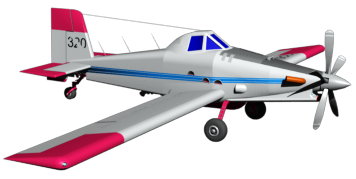 Objectives
Identify and obtain available safety reference material.
Identify safety issues at SEAT bases and during SEAT operations.
Objectives
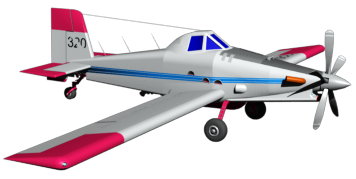 Identify the categories of the System Safety Assessment. 
Describe mitigation measures to reduce safety hazards.
Describe the key steps to a safe SEAT operation.
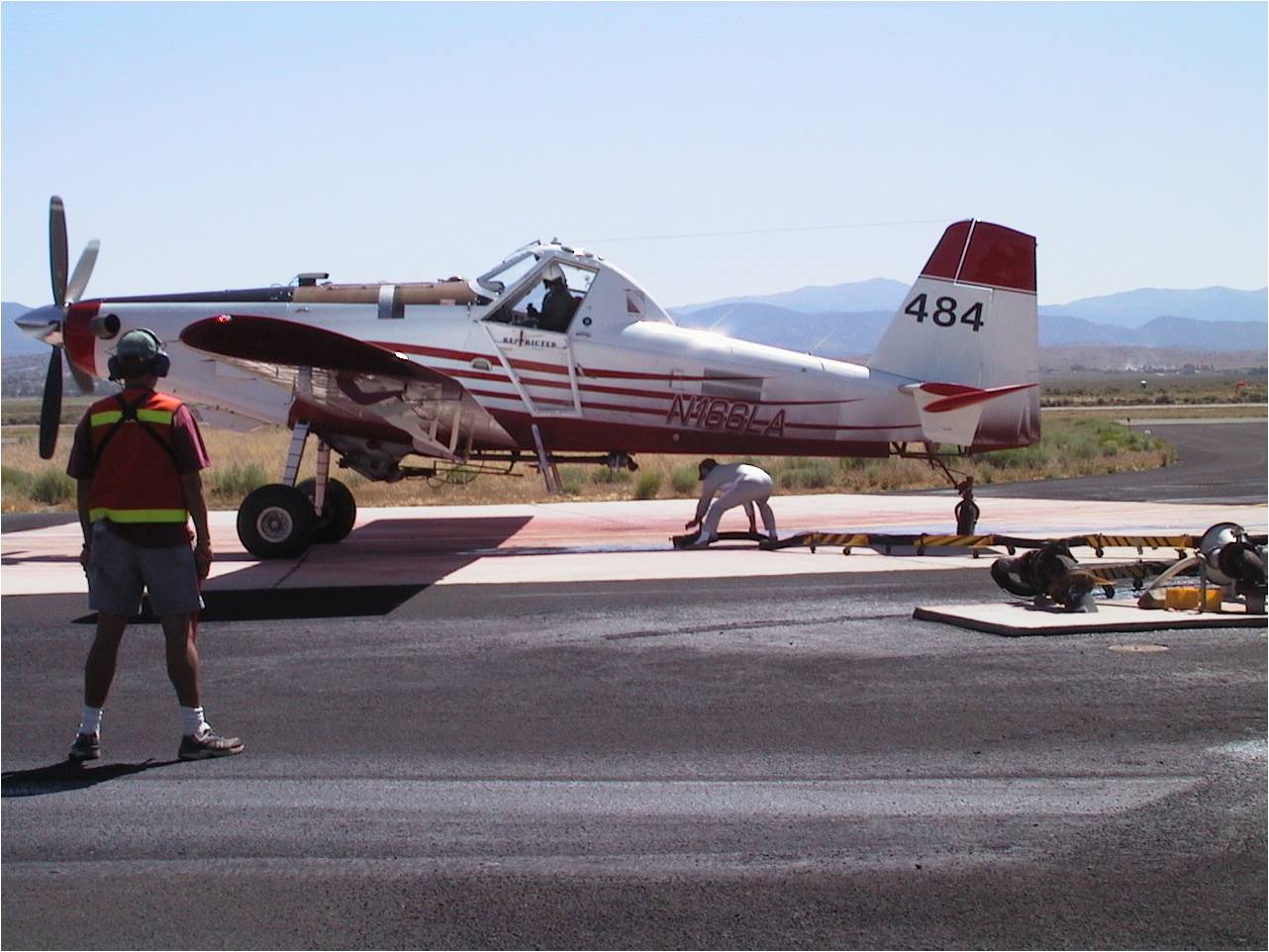 Safety should always be foremost in the mind of the SEMG.
SEMG Responsibilities for Safety
The primary duty:
Provide for the safety and welfare of all assigned personnel at the SEAT base.
 A secondary duty:
Create an environment that encourages safe flight operations.
System Safety Concept
The System Safety concept is a comprehensive process to analyze system characteristics and engineer solutions to prevent mishaps from occurring.
System Safety Concept
Safety Management System (SMS) is an approach to managing safety that includes the necessary organizational structures, accountabilities, policies, and procedures. It encompasses the entire aviation program.
Safety Management Systems (SMS)
The ultimate goal of SMS is to provide an organizational framework or roadmap for developing and promoting a true safety culture, ultimately reducing our accident rate.
Safety Management Systems (SMS)
What does SMS do for us?
Takes a proactive, “systemic” (big-picture) approach to managing aviation safety 
Helps identify hazards and control measures
Provides for ongoing “quality assurance”
Safety Management Systems (SMS)
SMS is based on the following premises:
Every person in the organization accepts that safety is a conscious and ongoing mindset as opposed to simply a box to be checked.
Safety Management Systems (SMS)
Four “Pillars” or Components of SMS
Safety Policy
Safety Risk Management
Safety Assurance
Safety Promotion
Discussion Point
What do each of the four pillars mean to you?
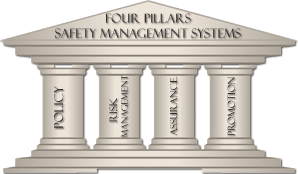 Safety Management Systems (SMS)
Negative Organizational and Cultural Influences 
Improper use of SAFECOMs
Failure to understand or follow policy
Fiscal/staffing constraints
Overemphasis on mission accomplishment vs. safety
Safety Information Sources and Tools
Aviation Safety Alerts
Safety Information Sources and Tools
Aviation Technical Bulletin
Safety Information Sources and Tools
Aviation Accident Prevention Bulletins
Safety Information Sources and Tools
Aviation Lessons Learned
Safety Information Sources and Tools
The Pilot Read File is intended to assist pilots in understanding critical Safety of Flight information. 
Pilots are required to sign the Airbase Read File Items document verifying that they have reviewed all current alerts and bulletins identified in the Pilot Read File.
Safety Information Sources and Tools
Six Minutes for Safety – Aviation
Jointly developed by agency and vendor personnel
Intended for use at all aviation bases
Can be utilized as additional briefing information
Available at the Lessons Learned Web site
Safety Information Sources and Tools
Aviation Safety Communiqué (SAFECOM)
Safety Information Sources and Tools
Risk Management Worksheet (RMW)
Job Hazard Analysis (JHA)
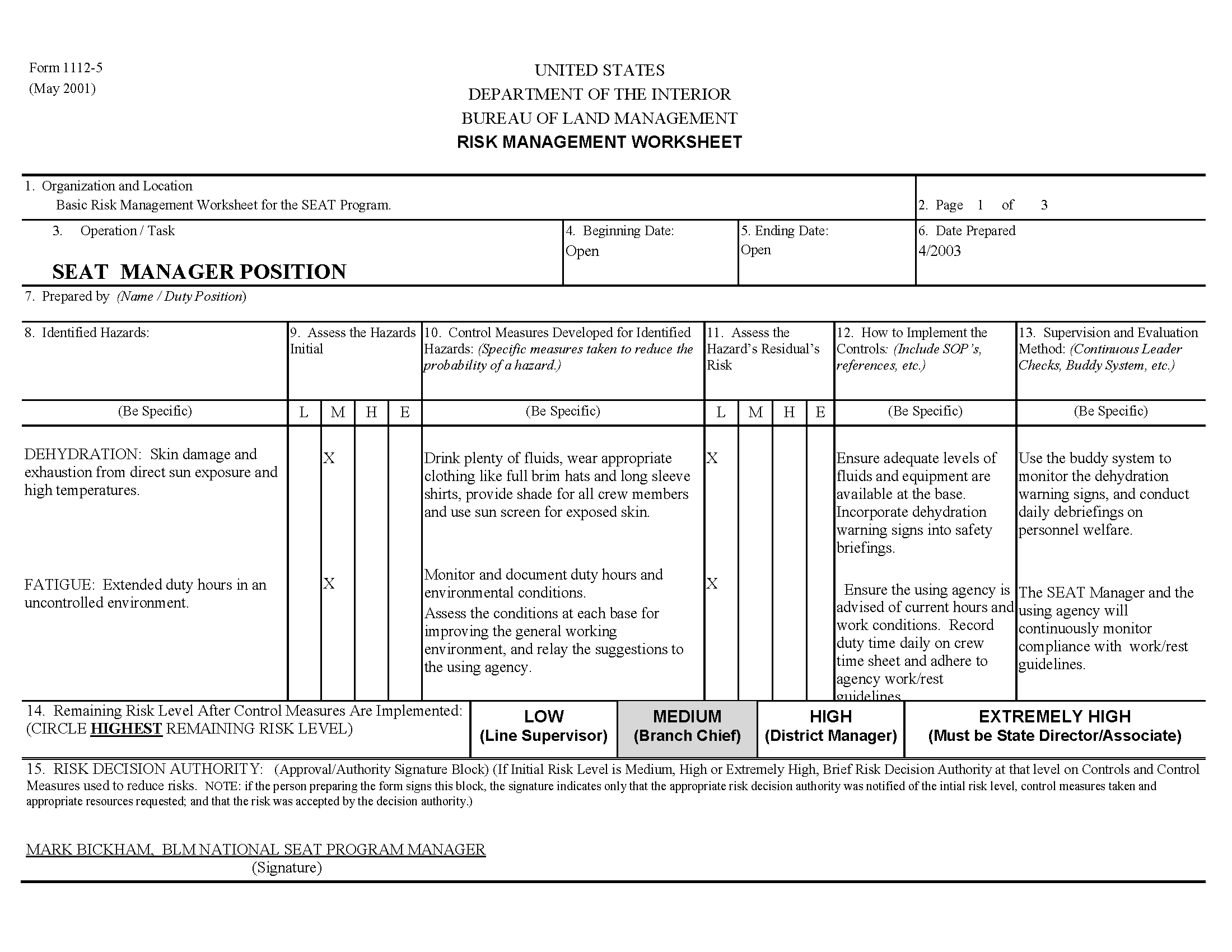 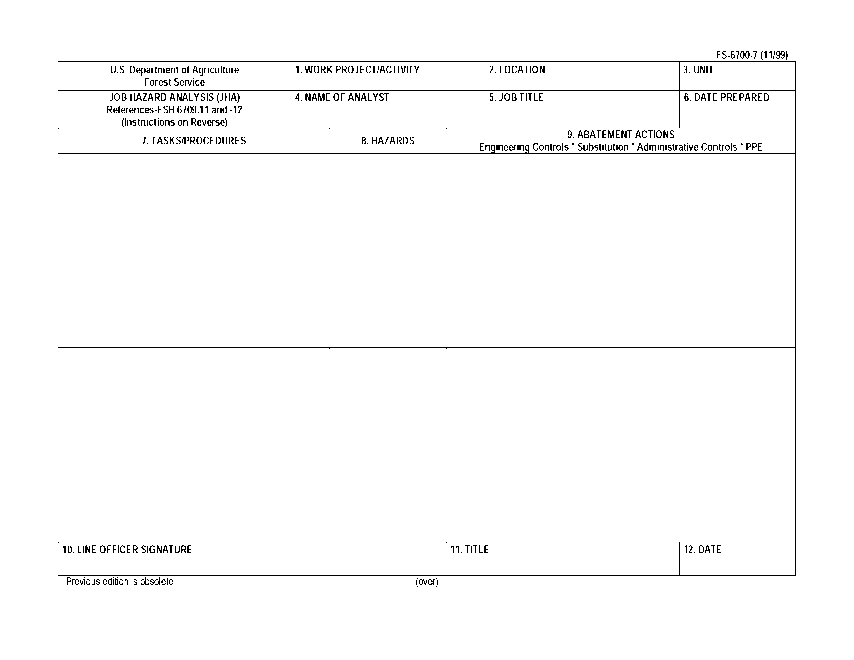 Safety Information Sources and Tools
System Safety Assessment (SEAT)
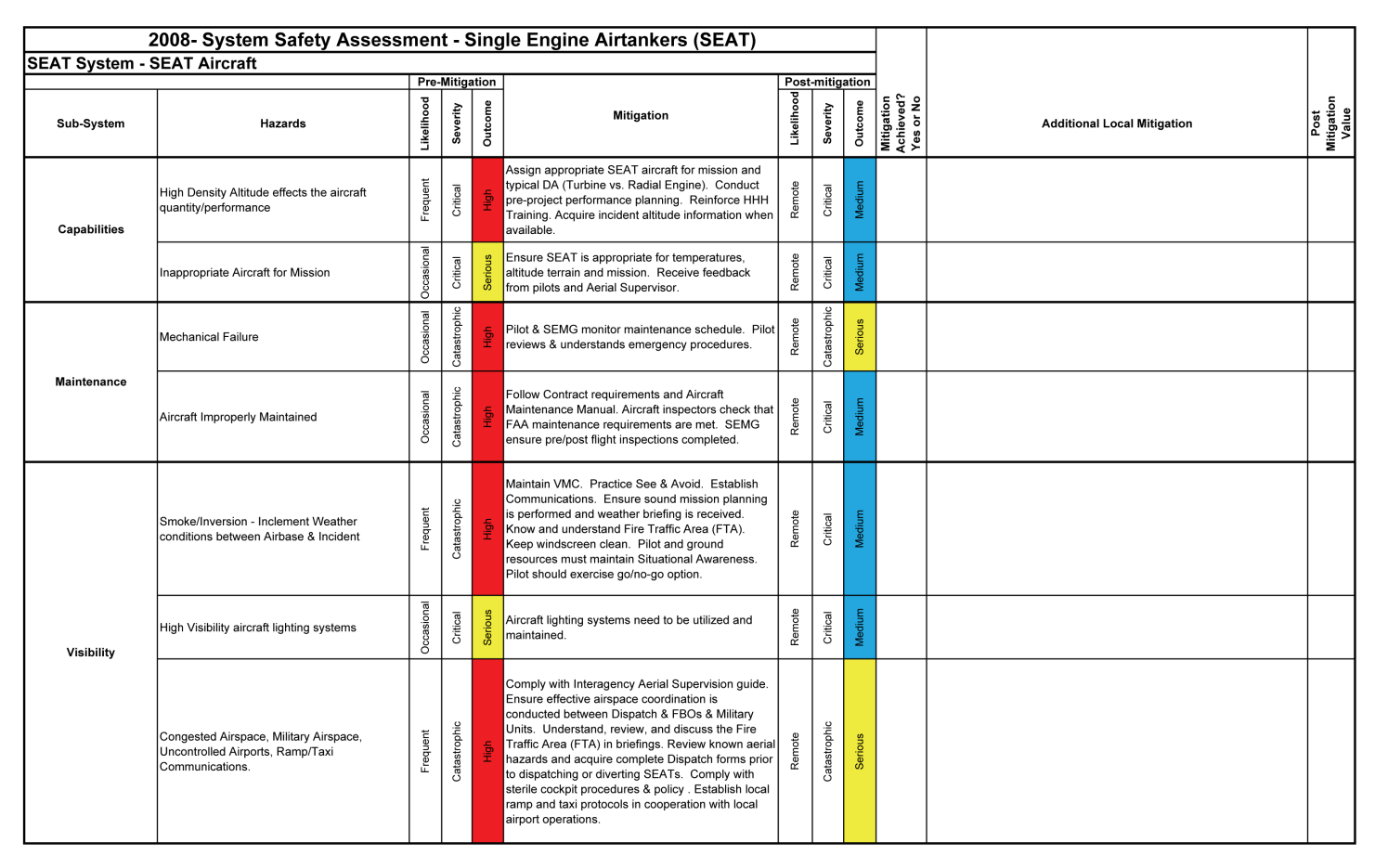 Risk Management Techniques
Briefings  and debriefings
After Action Review (AAR)
Job Hazard Analysis
Coordination and communication
Situation awareness
SEAT Operations Safety Mitigations
SEAT Safety Management System Categories
SEAT Aircraft
Maintenance
SEAT Base Facilities
SEAT Contracts
Personnel (Government)
Personnel (Contractor)
SEAT Operations
SEAT Operations Safety Mitigations
SEAT Safety Management System, Safety Assessment Topics
Each of the seven categories include the pre-designated topics listed below 
Sub-system			
Hazards
Pre-mitigation value
Mitigation
Post-mitigation value
Key Steps to Safe SEAT Operations
Utilize a Risk Assessment Tool
Continual communications
Plan, monitor, and evaluate
Operate within the established guidelines
Document your operations
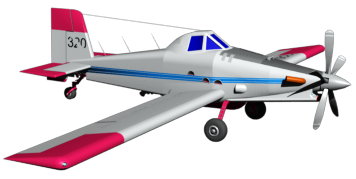 Objectives
Identify and obtain available safety reference material.

Identify safety issues at SEAT bases and during SEAT operations.
Objectives
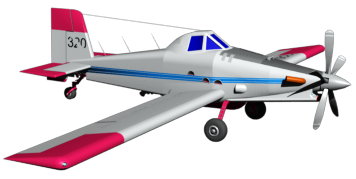 Identify the categories of the System Safety Assessment. 
Describe mitigation measures to reduce safety hazards.
Describe the key steps to a safe SEAT operation.